Warm up : Guess the phrases
What should we focus on when visiting a friend’s house for dinner?
T
A
B
L
E
M
A
N
N
E
R
S
Can you give me some examples of table manners?
Unit 5Our customs and traditions
Lesson 4: Communication
(Page 54,55)
After this lesson, students will be able to:
01
Everyday English
give advice
02
Read and talk about
The Japanese lion dance  and 
Vietnamese unicorn dance
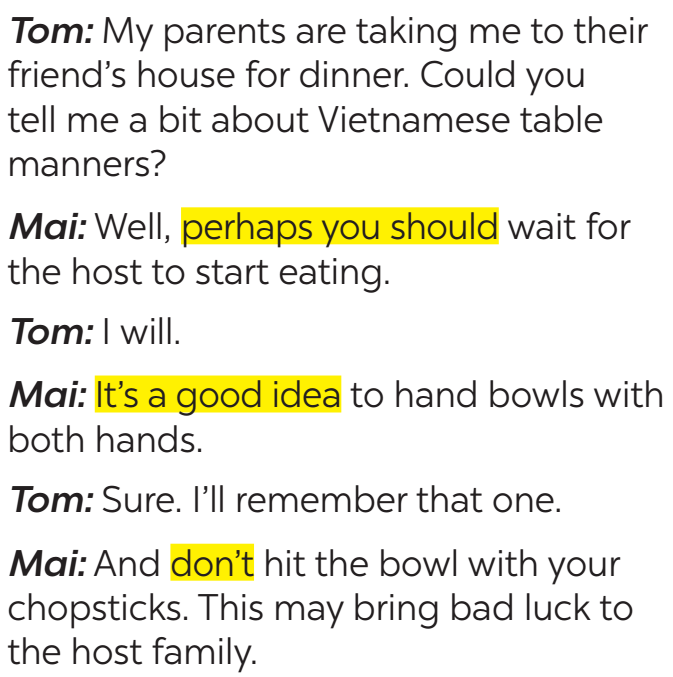 Exercise 1. Listen and read the conversation below. Pay attention to the highlighted parts.
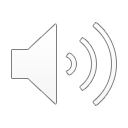 Tom: My parents are taking me to their friend's house for dinner. Could you tell me a bit about Vietnamese table manners? 
Mai: Well, perhaps you should wait for the host to start eating. 
Tom: I will. 
Mai: It's a good idea to hand bowls with both hands. 
Tom: Sure. I'll remember that one. 
Mai: And don't hit the bowl with your chopsticks. This may bring bad luck to the host family
should
shouldn’t
Should
EXAMPLES
Perhaps you should wait for the host to start eating.
Perhaps you should + V
It’s a good idea to hand bowls with 
both hands.
It’s a good idea + to V
Should not
Don’t + V
Don’t hit the bowl with your chopsticks
Exercise 2. Work in pairs. Make similar conversations with the following situations.
Student A is travelling to Sa Pa in winter. 
He / She doesn’t know what to wear. 
Student B gives advice.
1
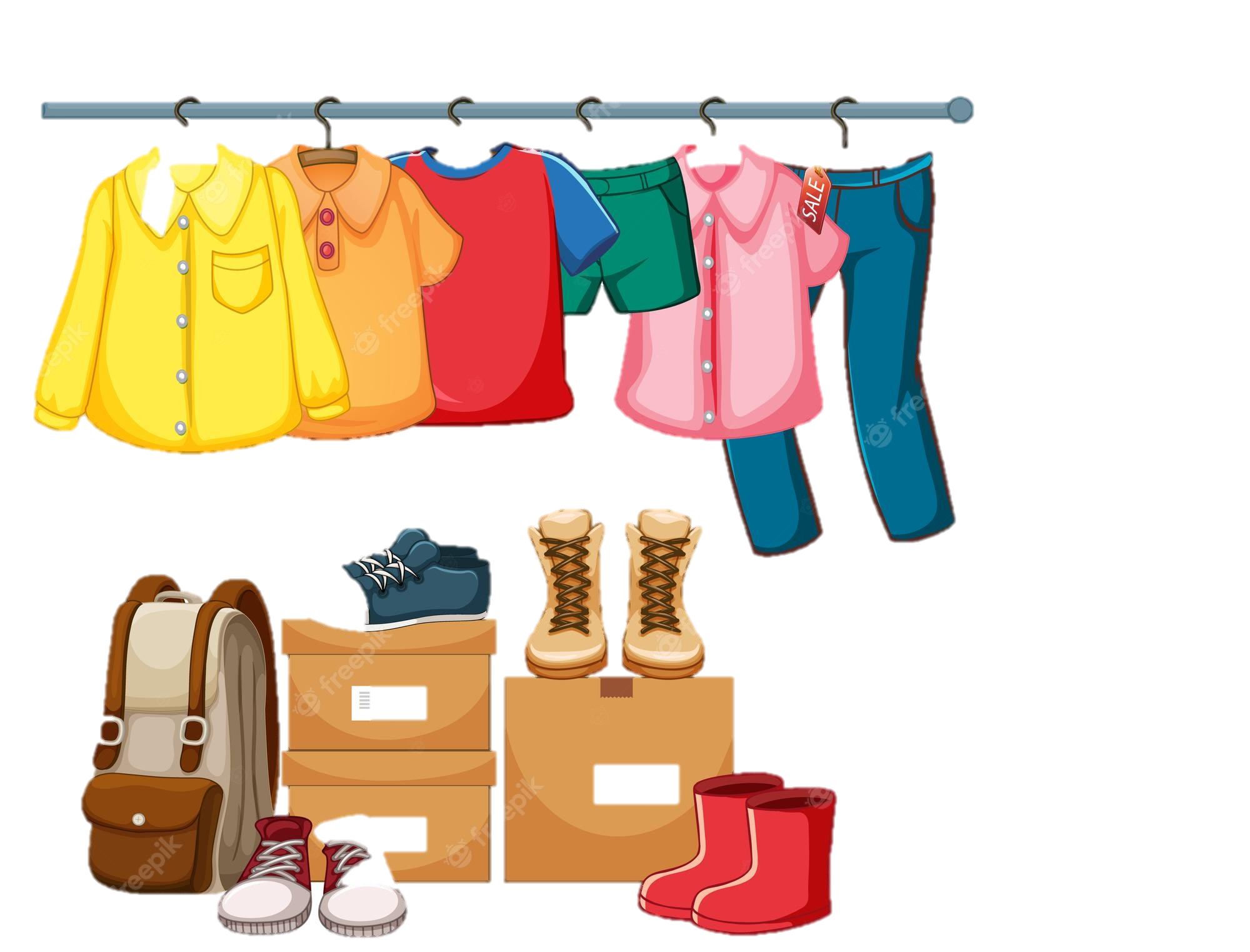 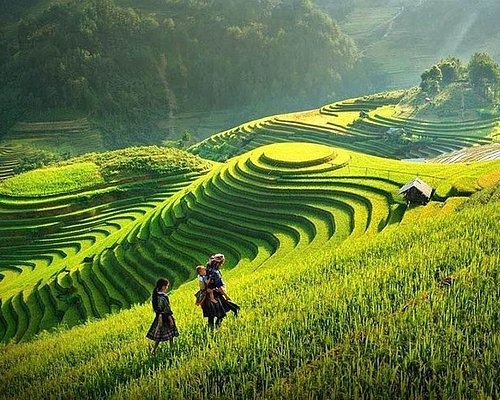 Exercise 2. Work in pairs. Make similar conversations with the following situations.
Student A is going to a birthday party. 
He / She doesn’t know what kind of gift to bring. Student B gives advice.
2
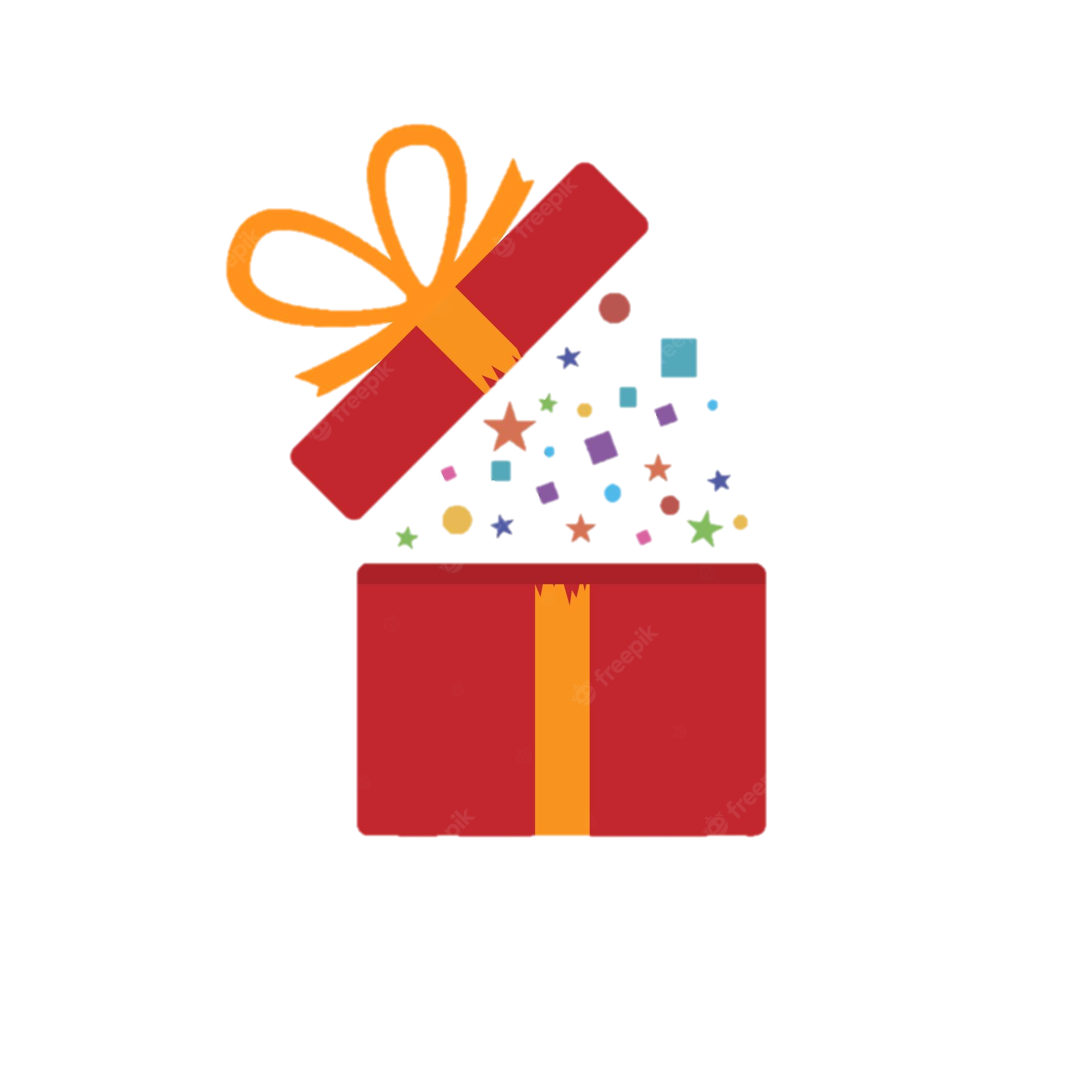 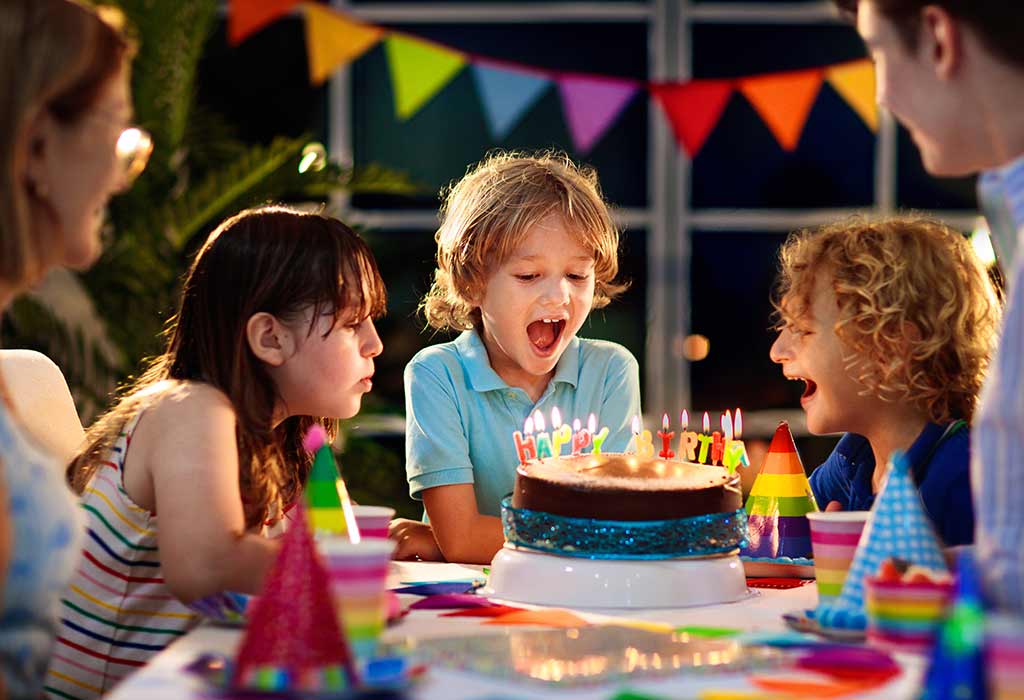 Exercise 3. Read the text about the lion dance in Japan and complete the table with the information from the text.
The lion dance is called shishi-mai in Japanese. People perform it during New Year celebrations. Shishi-mai groups also perform at other important occasions such as business openings and weddings. 
Most forms of shishi-mai have one or more people performing the dance. The performers are excellent at acrobatics. 
One person controls the lion's head and the other moves the lion's body. The lion dances to the sounds of flutes and drums. The drummers and flute players often follow the lion around, but they do not dance with it. 
The Japanese perform shishi-mai to chase away bad spirits and to bring good luck.
THE JAPANESE LION DANCE & VIETNAMESE UNICORN DANCE
shishi-mai
New Year celebrations
acrobatics
flutes
bad spirits
THE JAPANESE LION DANCE & VIETNAMESE UNICORN DANCE
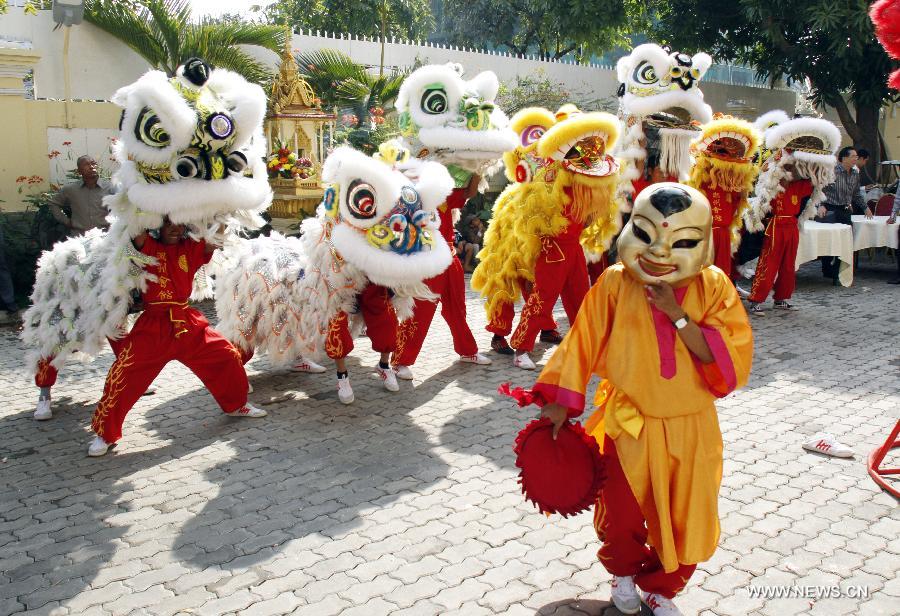 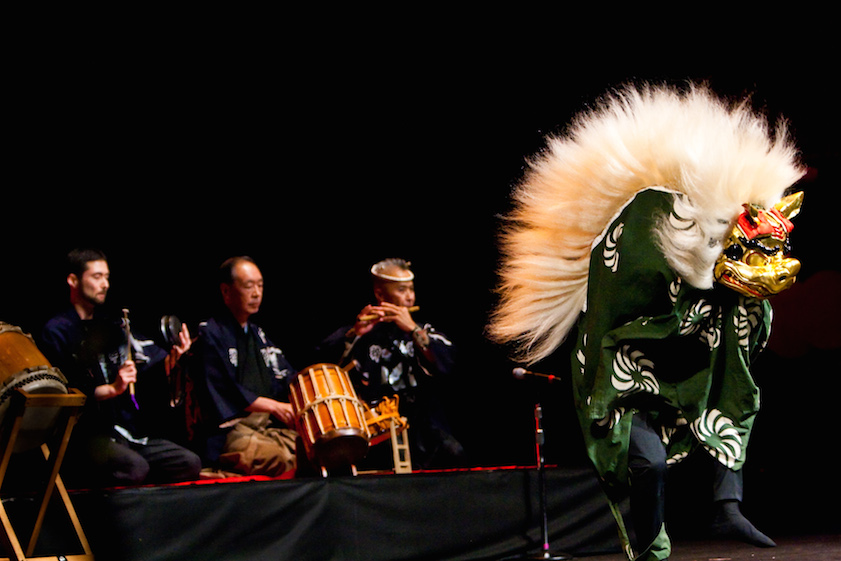 What are the similarities and differences between two pictures?
Exercise 4. Work in groups. Read Mai’s notes on the Vietnamese unicorn dance. Compare the Vietnamese unicorn dance with the Japanese lion dance.
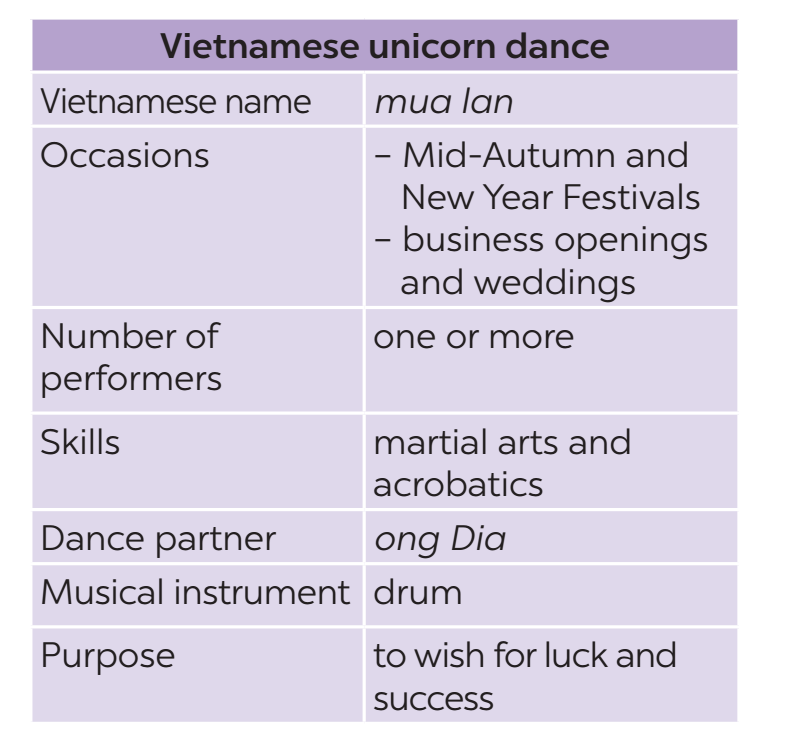 Example: 
The Vietnamese unicorn dance and the Japanese lion dance are both popular on New Year Festivals.
Consolidation/ Wrap-up
A
A
It’s good idea to + V
It’s good idea to + V
B
Wow, that’s incredible.
Ways to give advice
C
C
Perhaps you should + V
Perhaps you should + V
D
D
Don’t + V
Don’t + V
Thanks!
Do you have any questions?